TREES
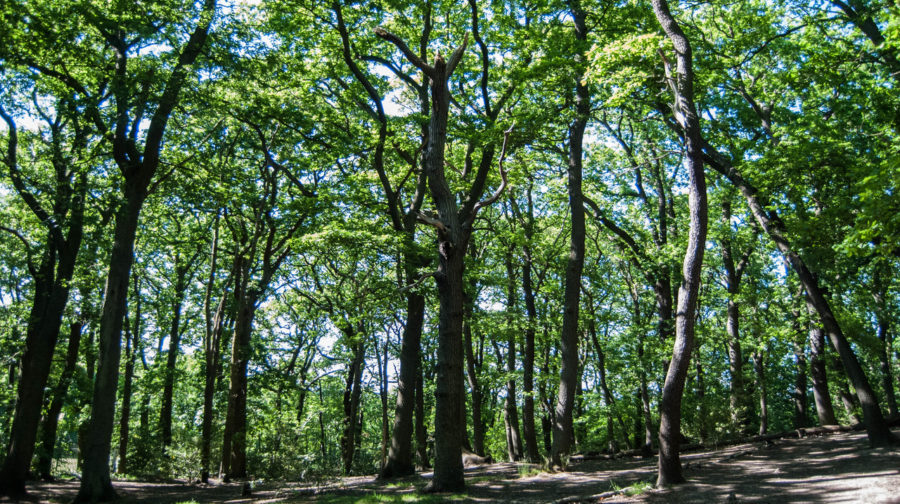 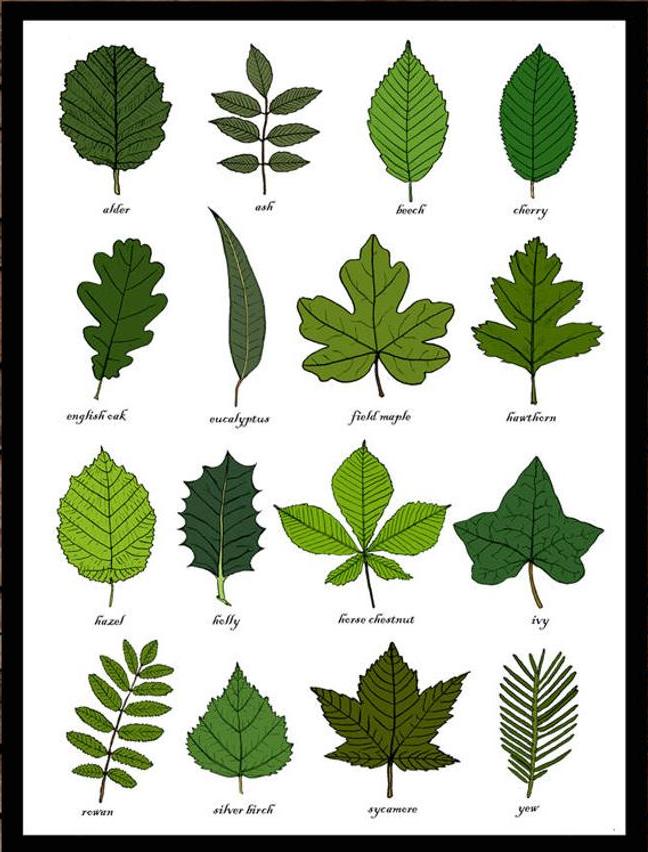 LEAVES ARE THE EASIEST WAY TO IDENTIFY 
A TREE
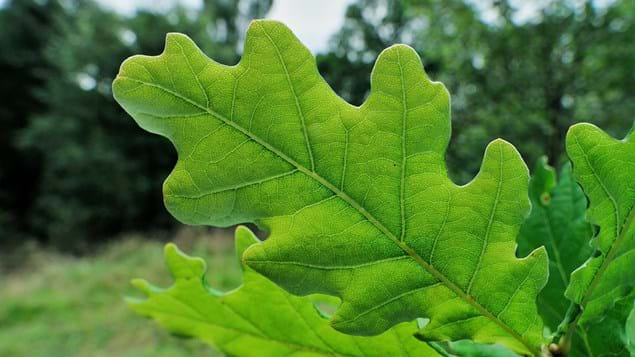 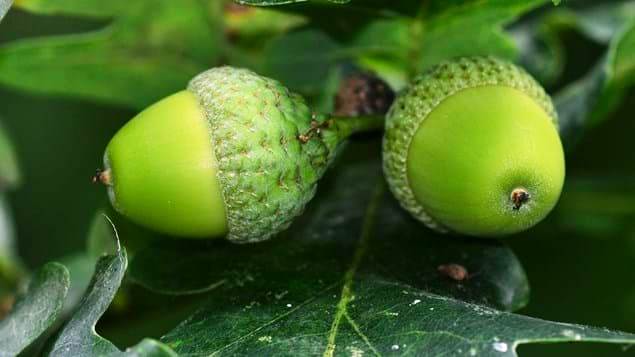 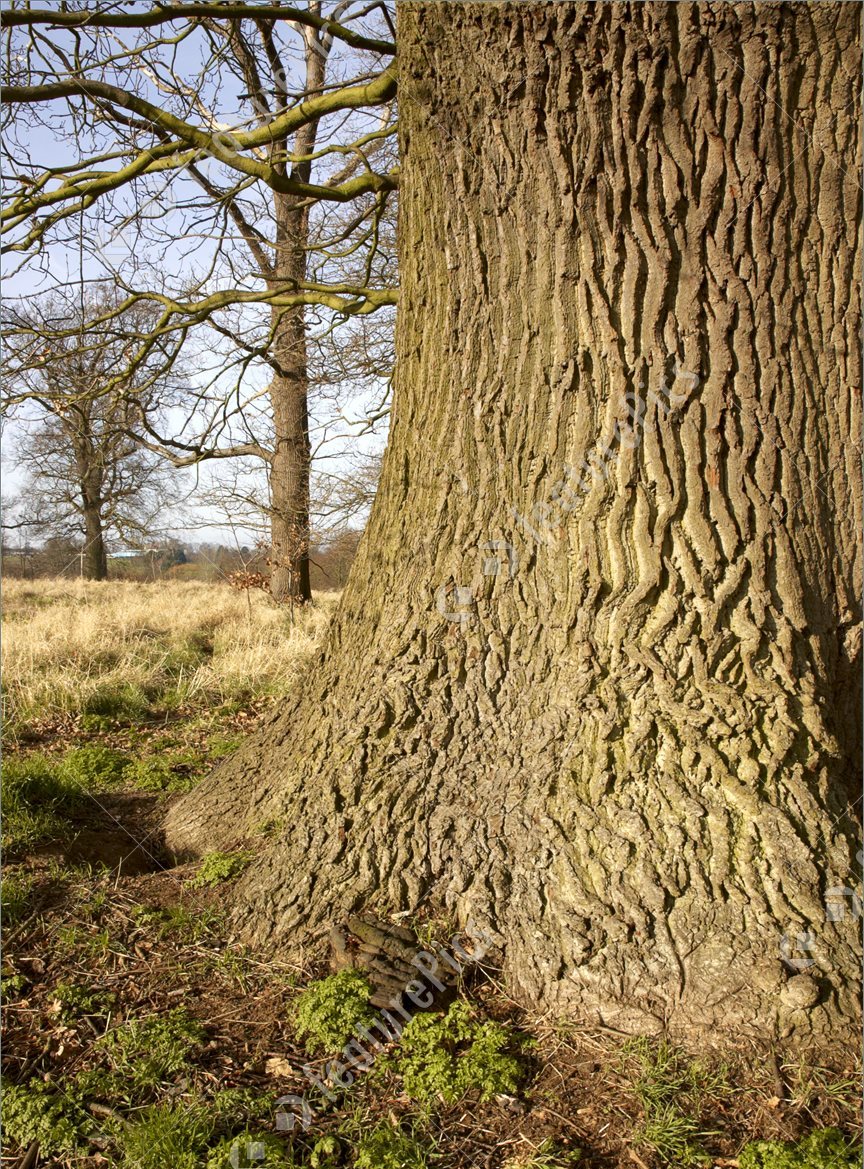 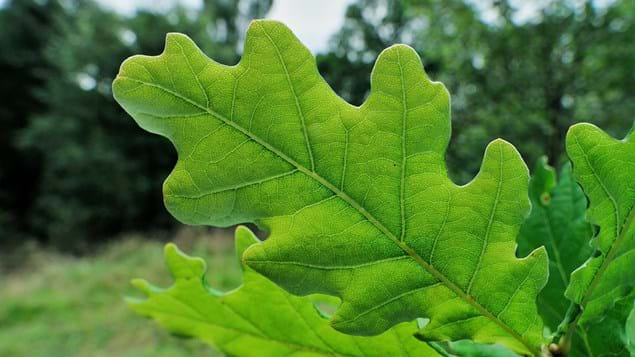 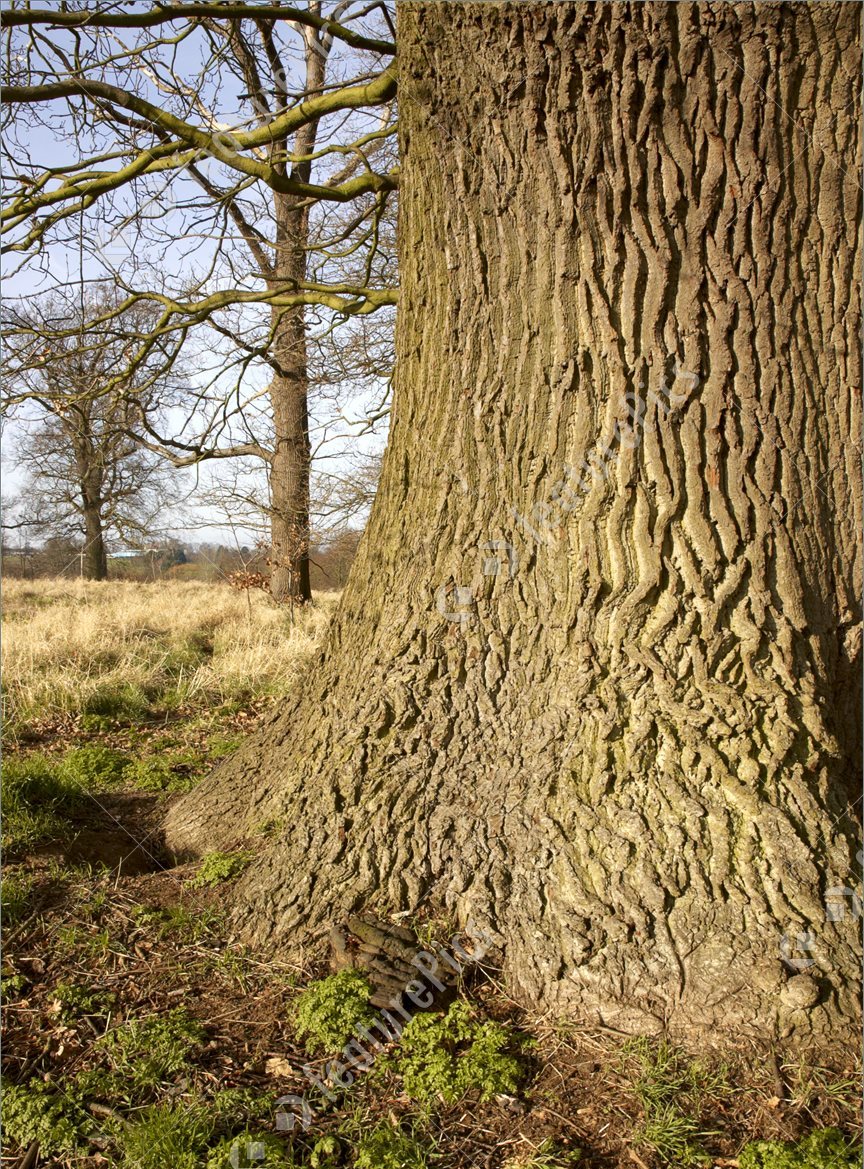 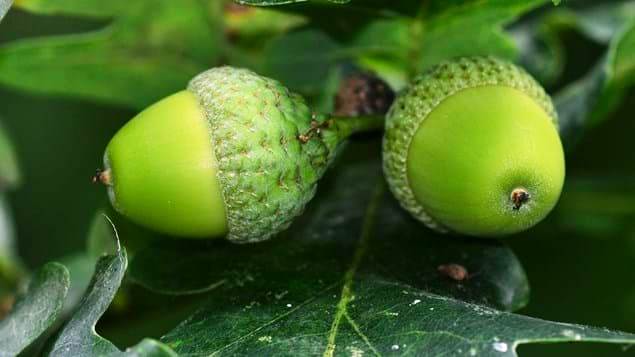 OAK
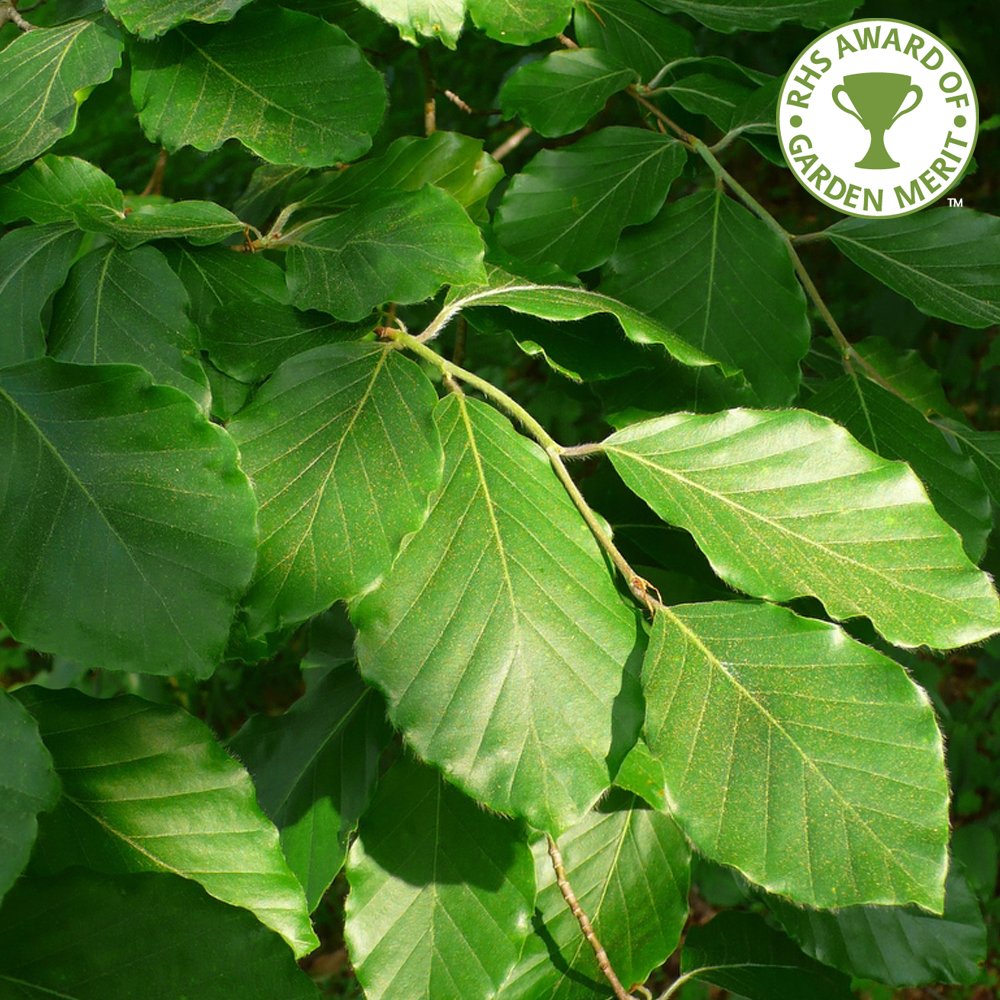 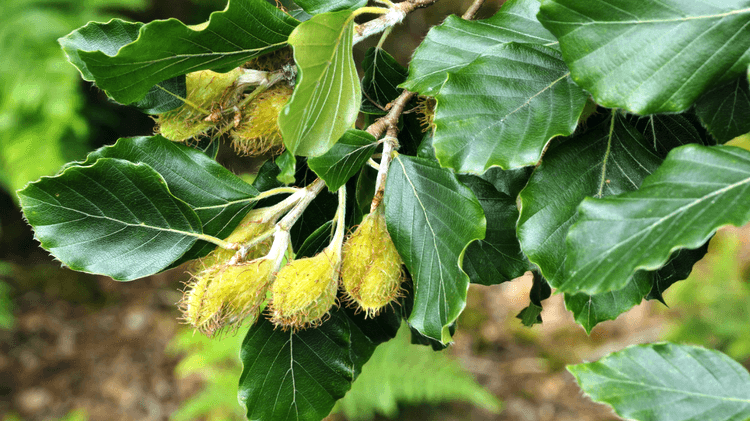 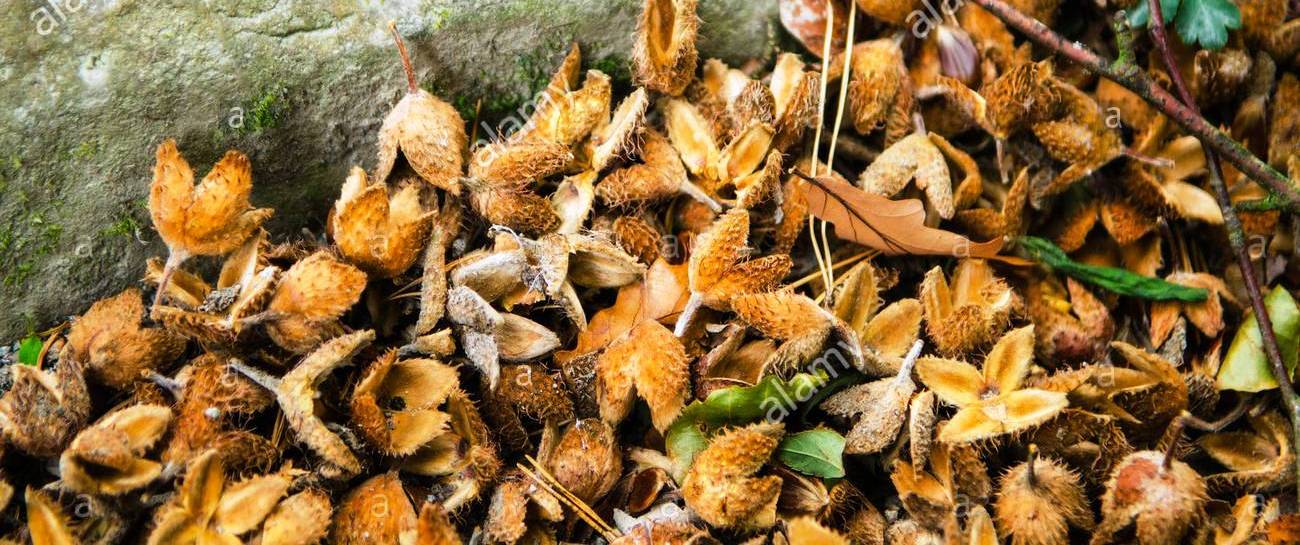 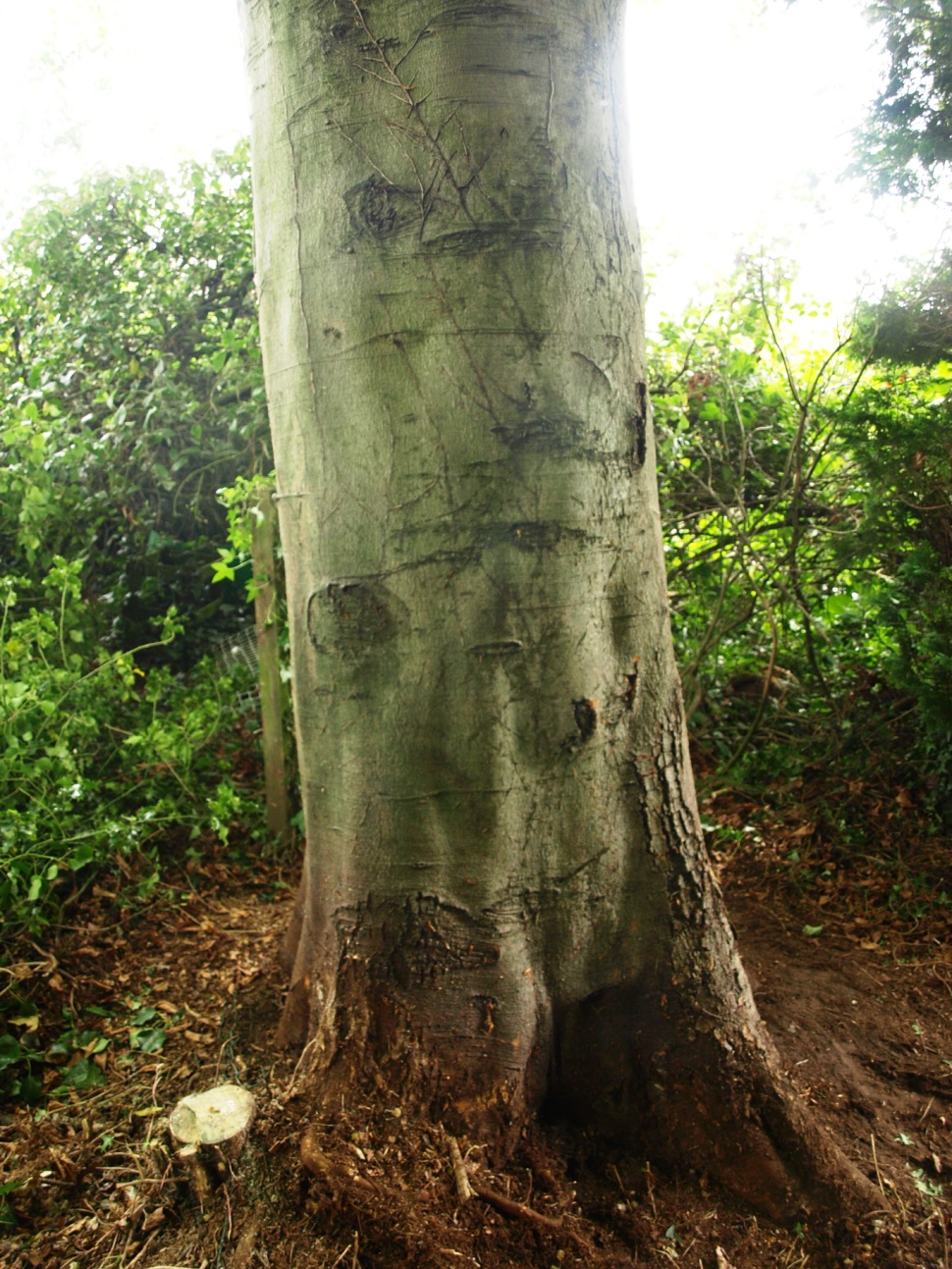 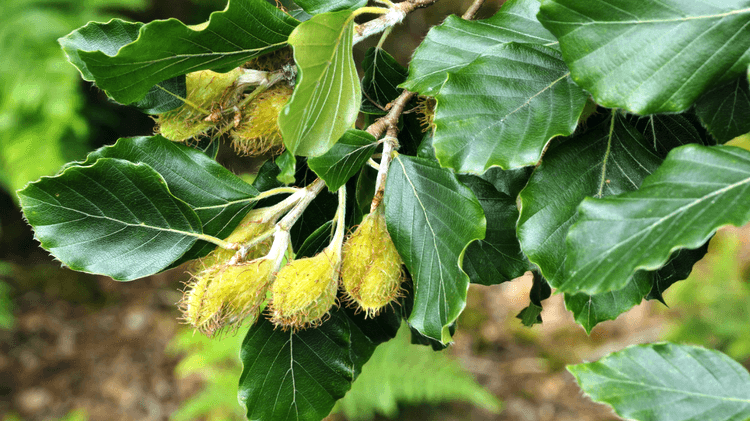 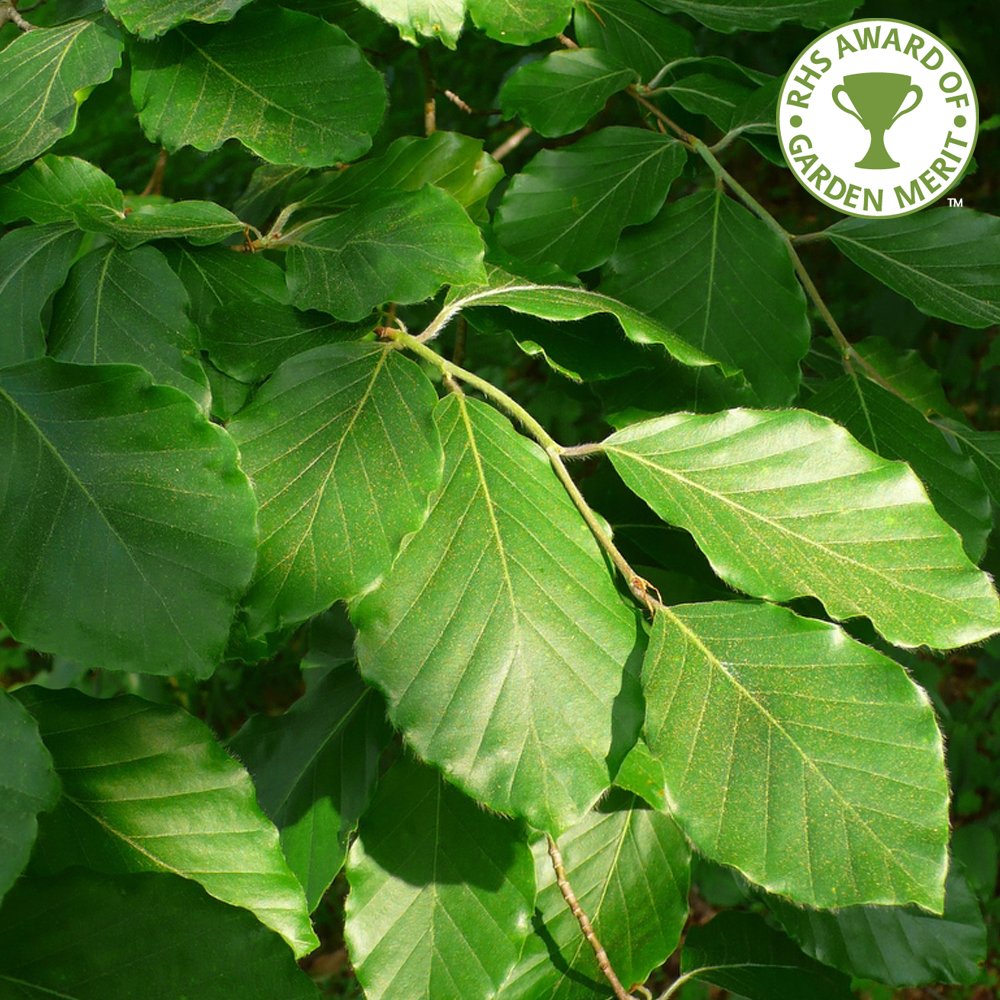 BEECH
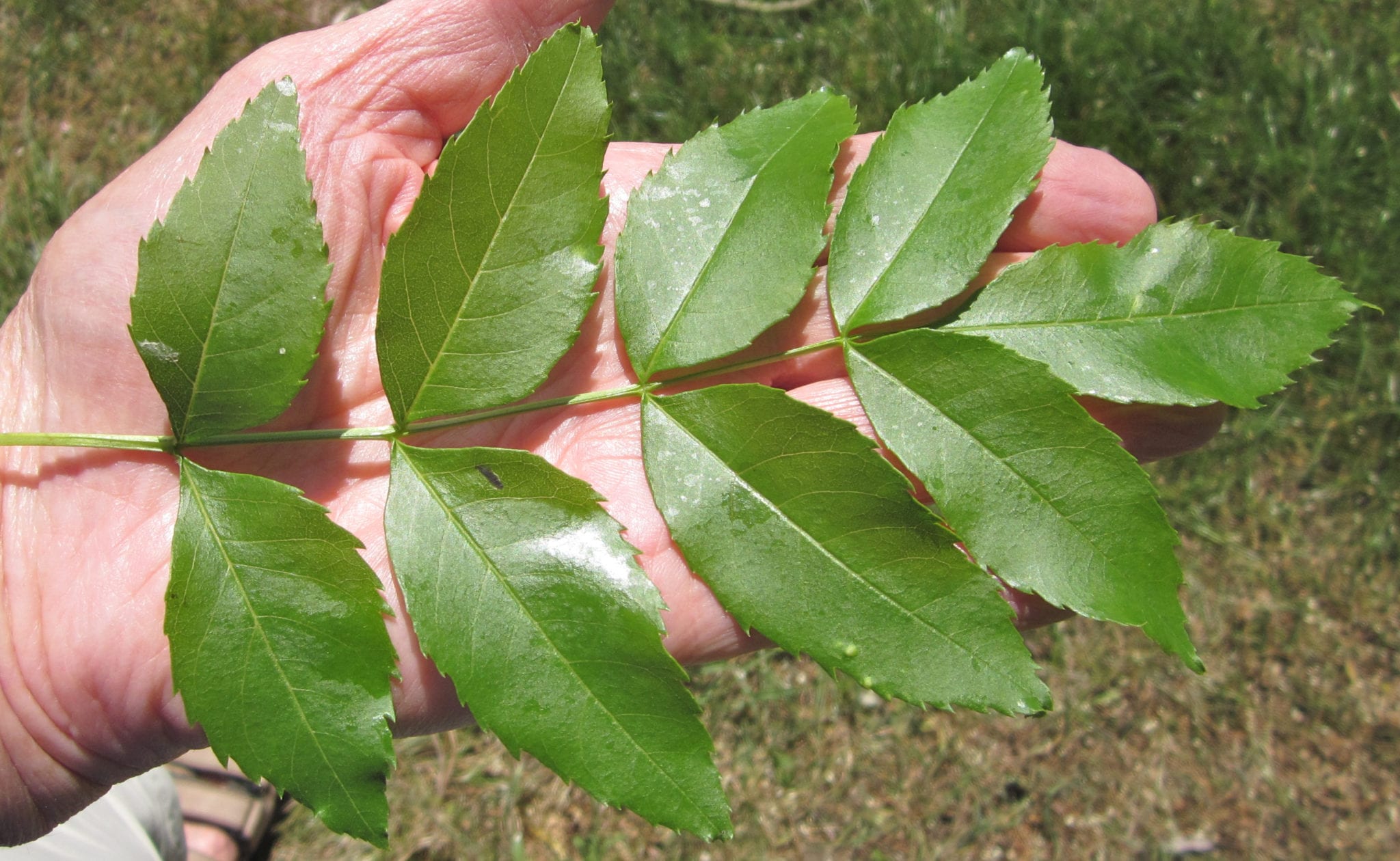 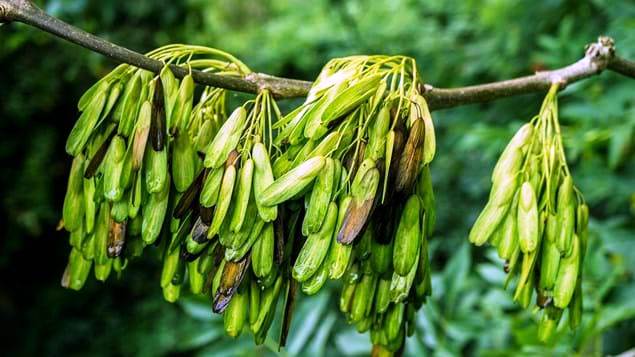 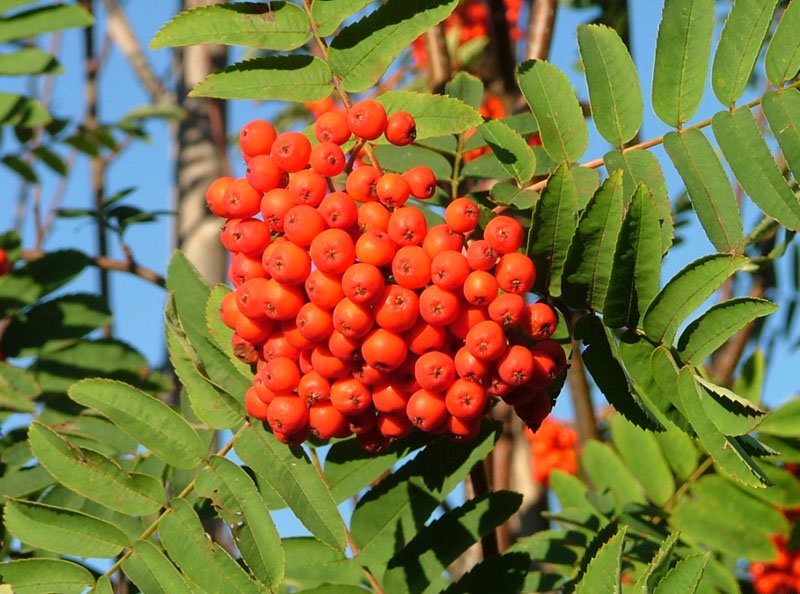 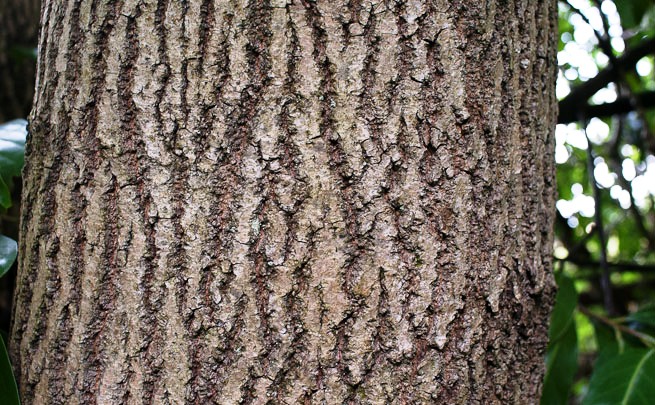 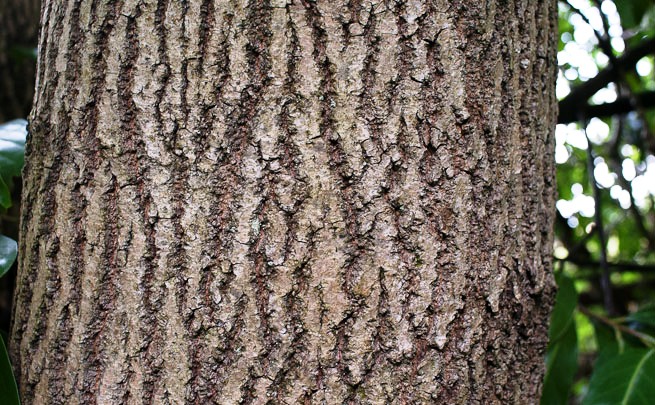 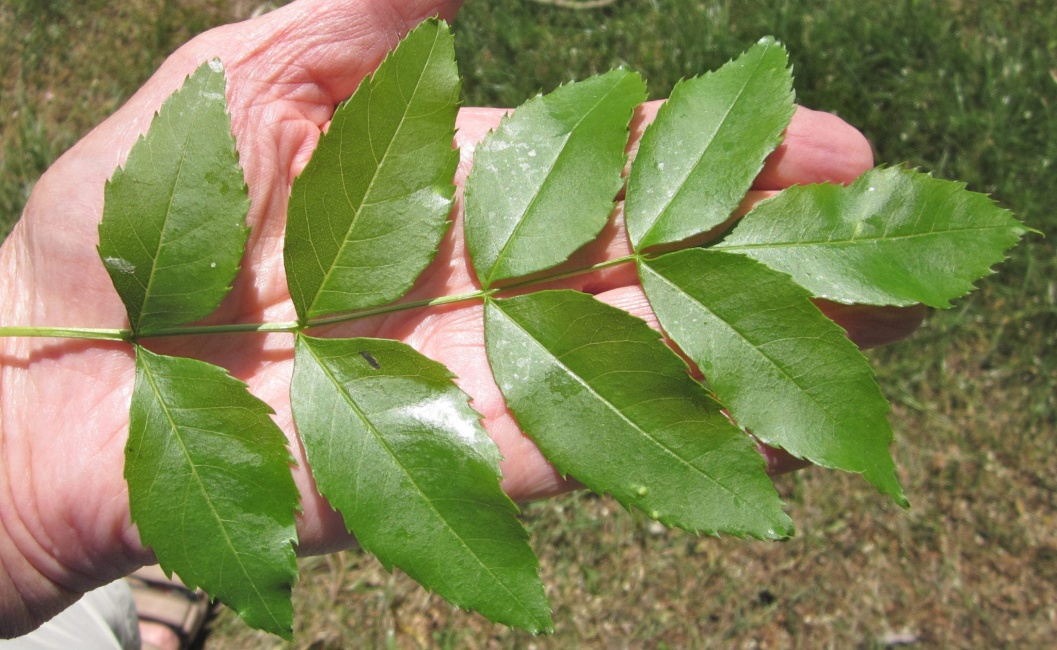 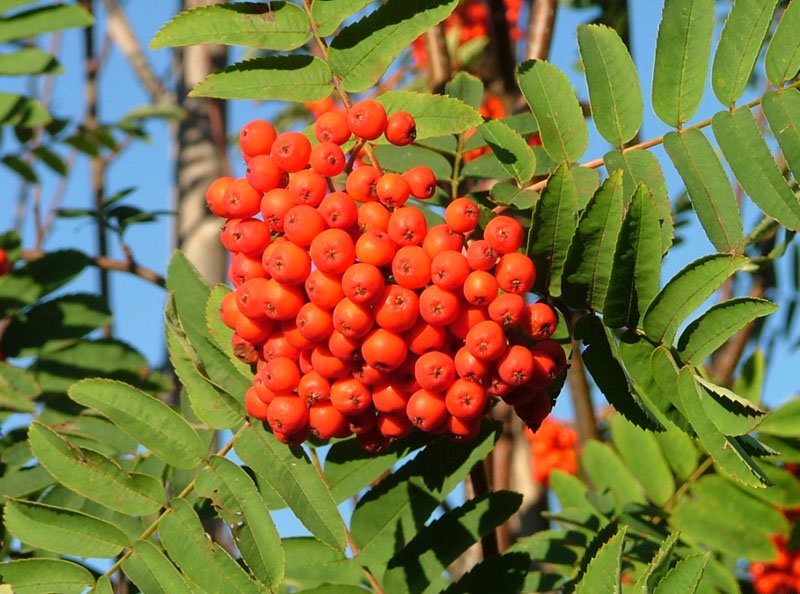 ASH
ROWAN – MOUNTAIN ASH
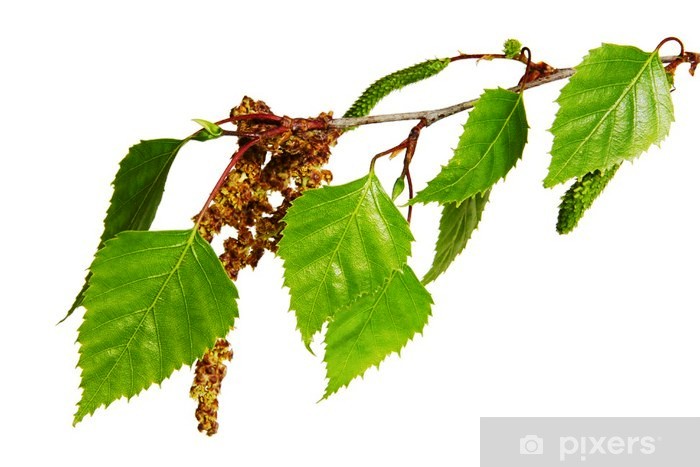 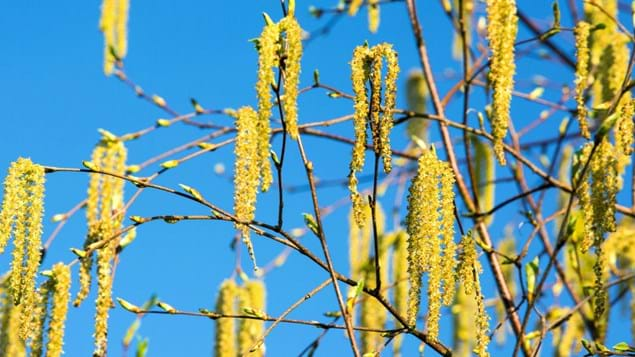 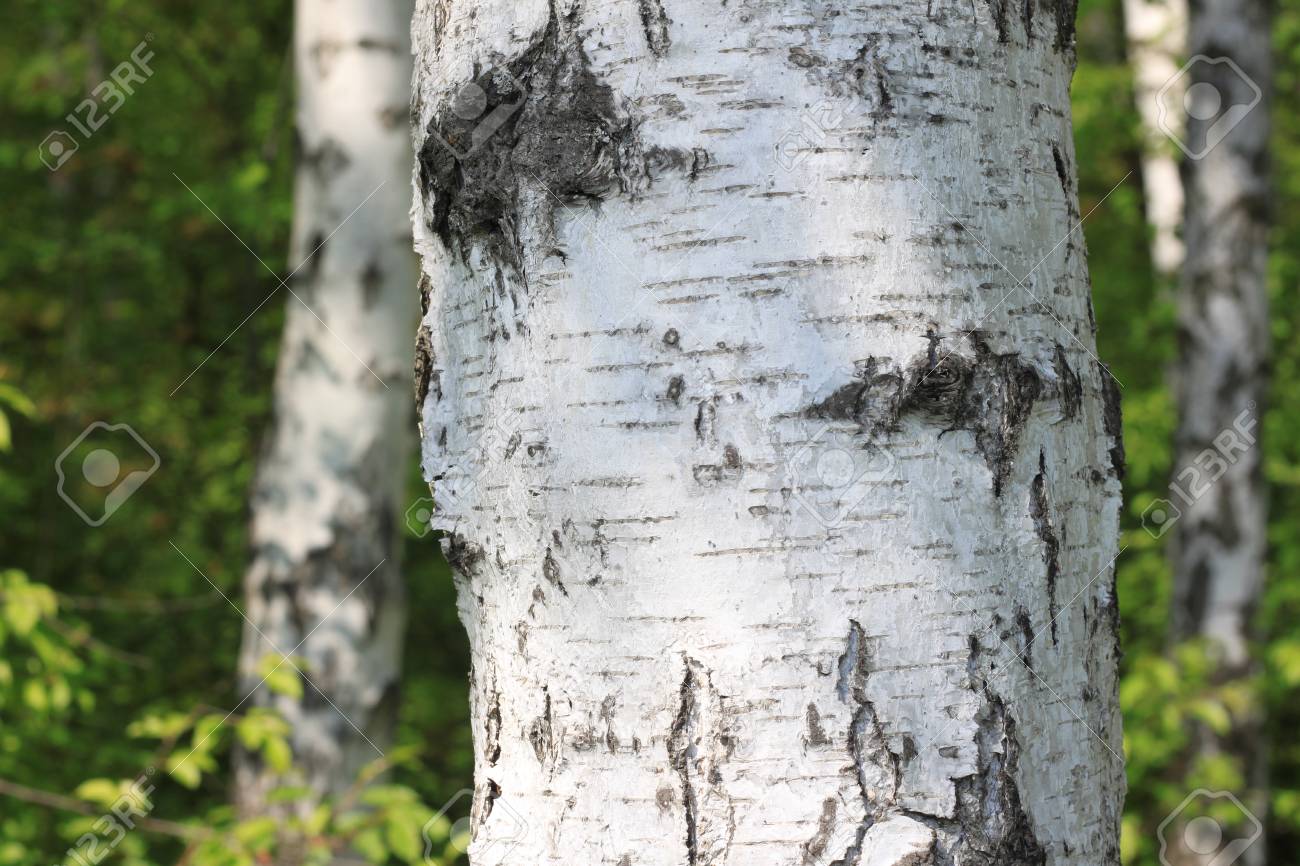 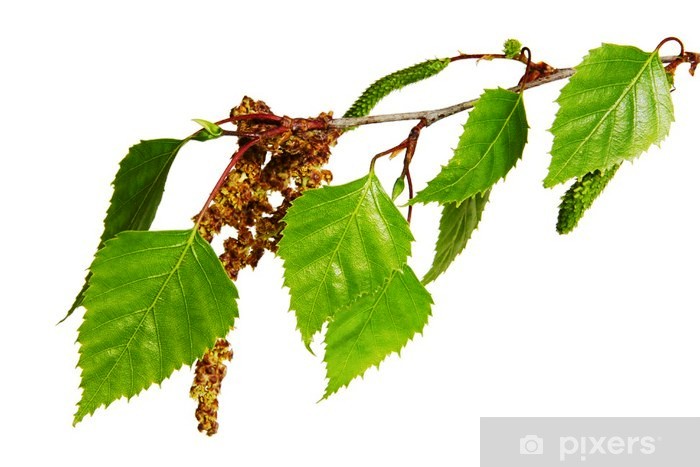 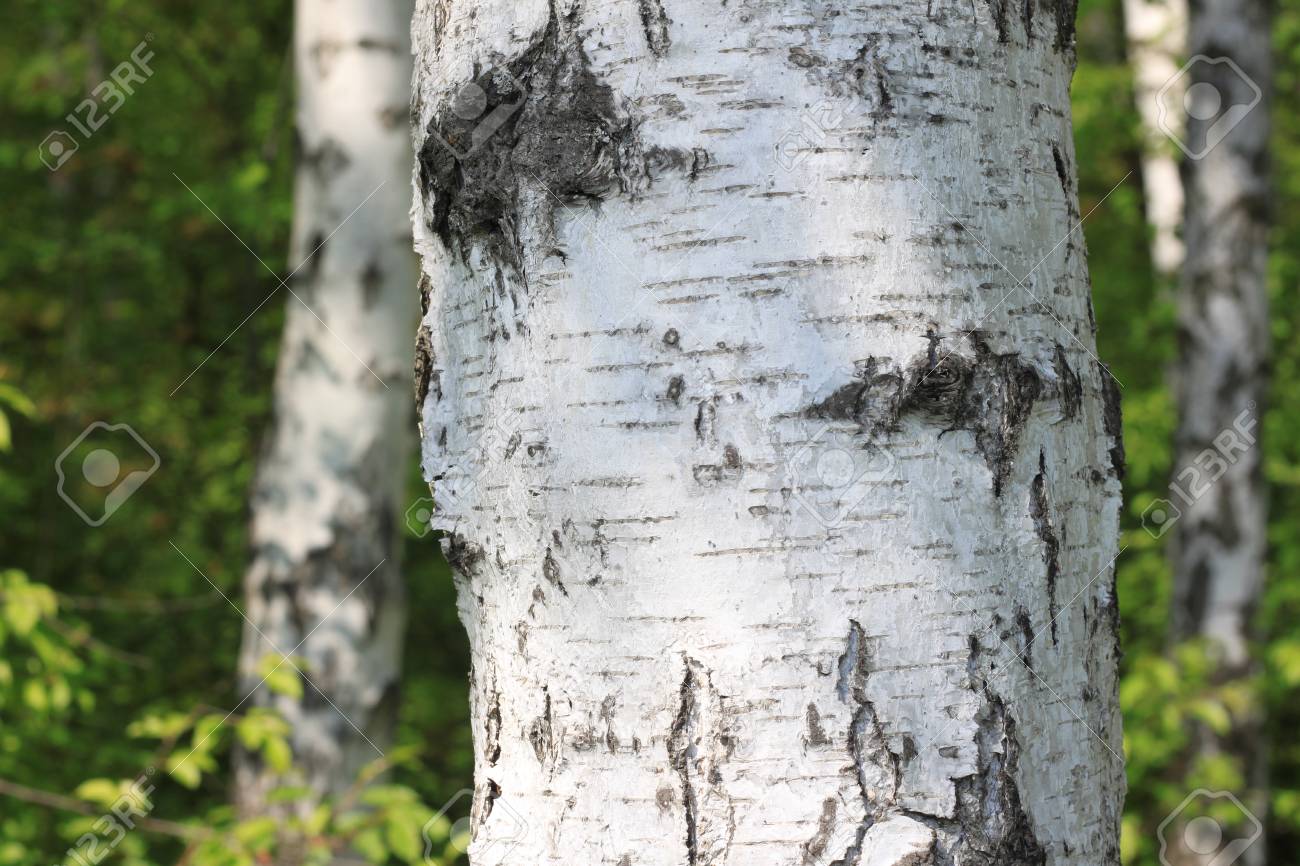 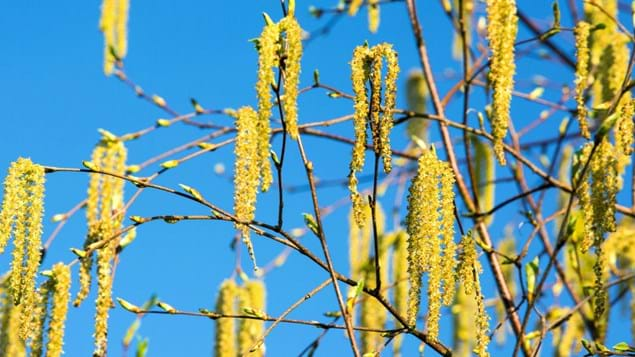 SILVER BIRCH
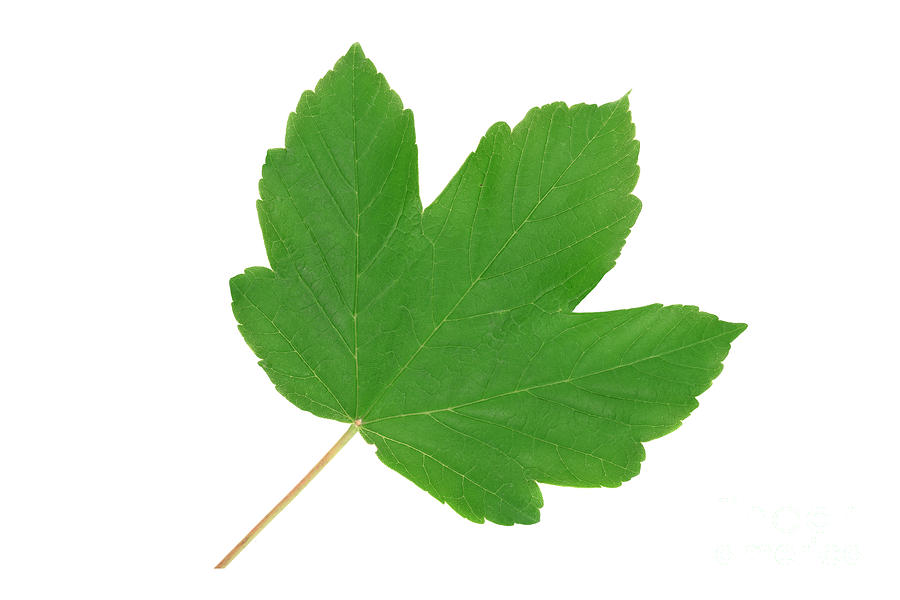 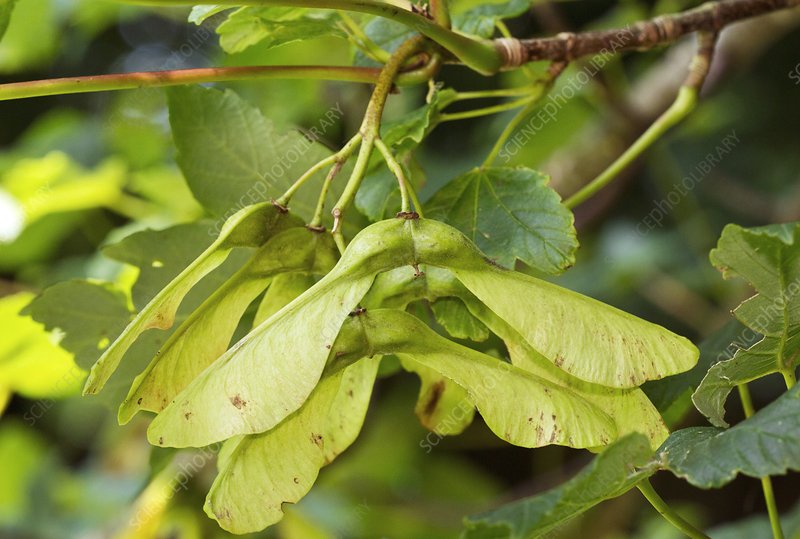 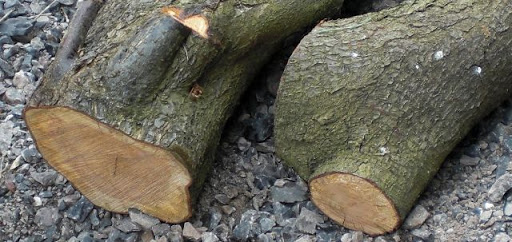 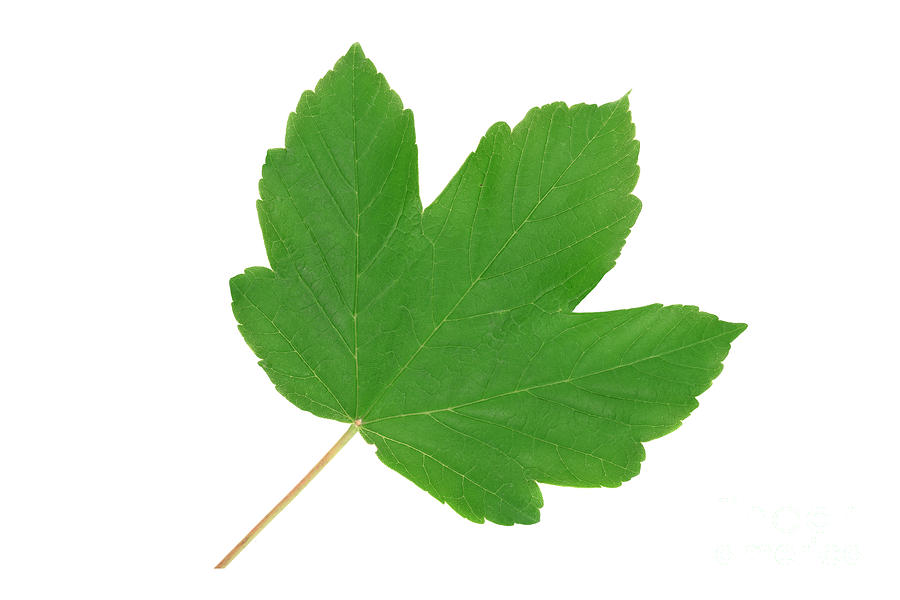 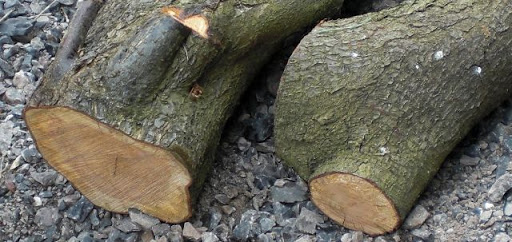 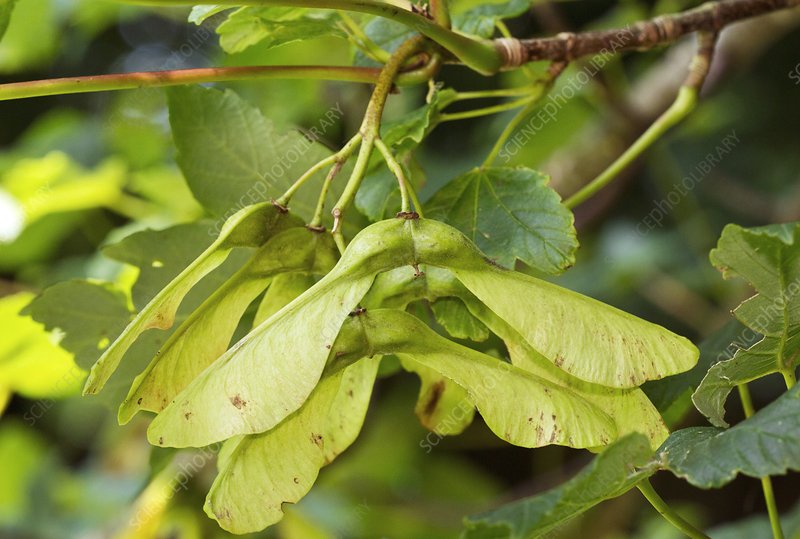 SYCAMORE
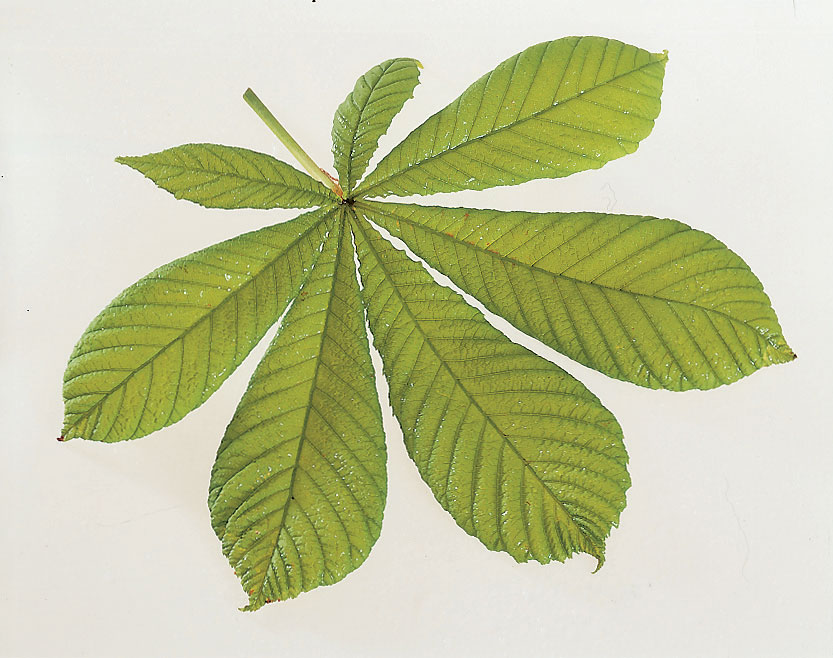 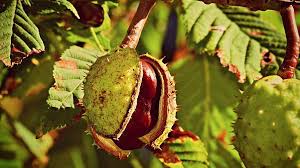 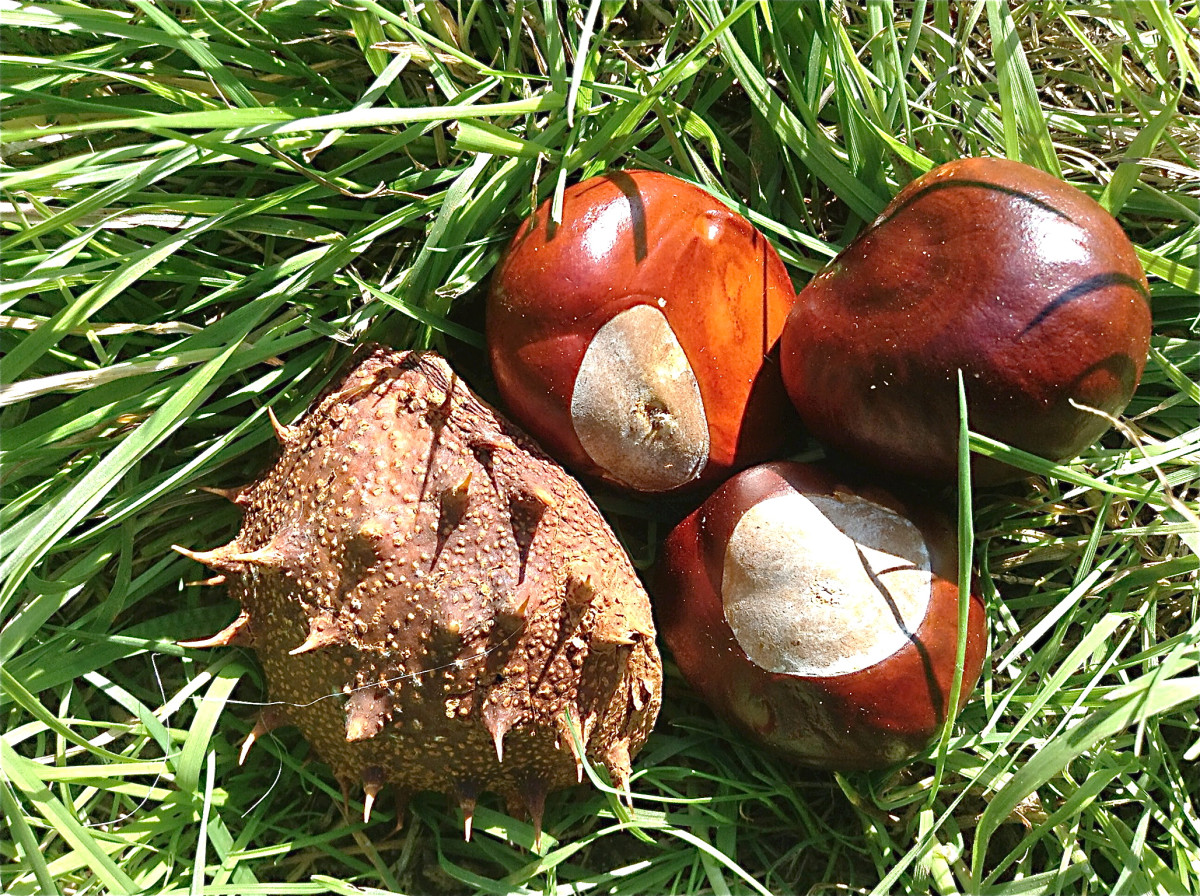 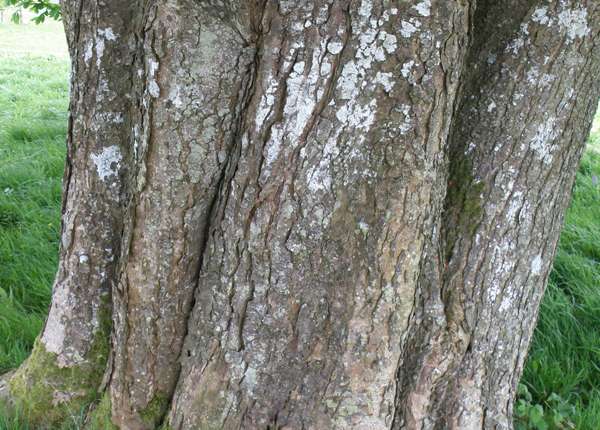 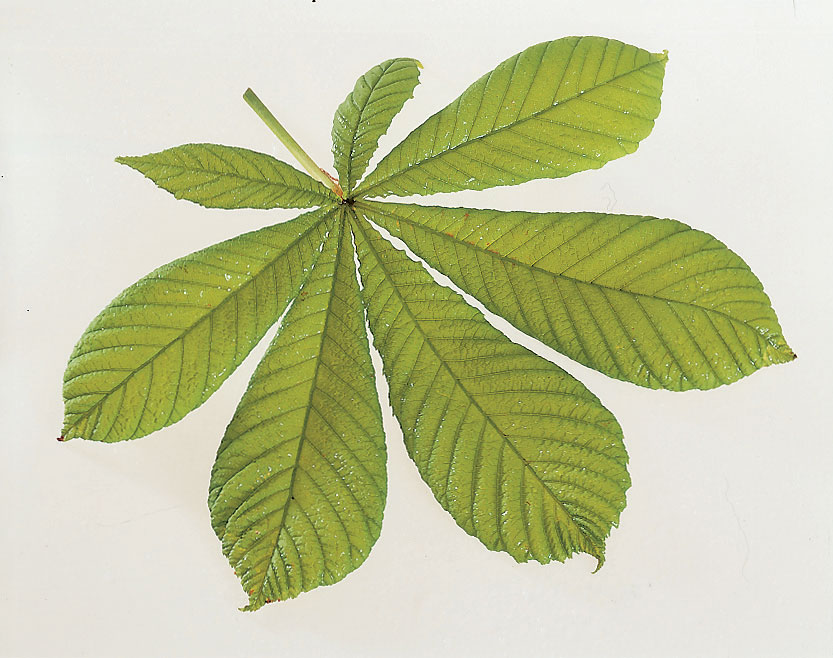 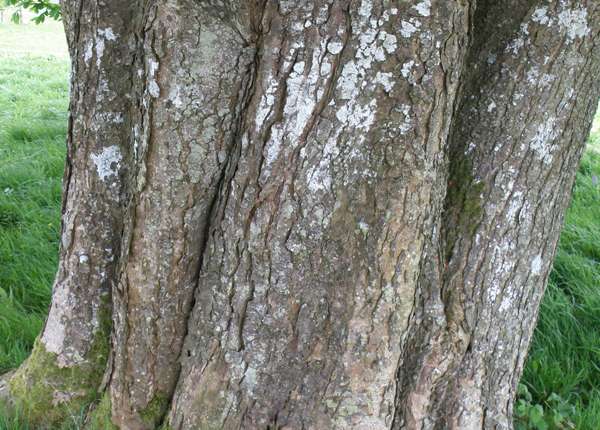 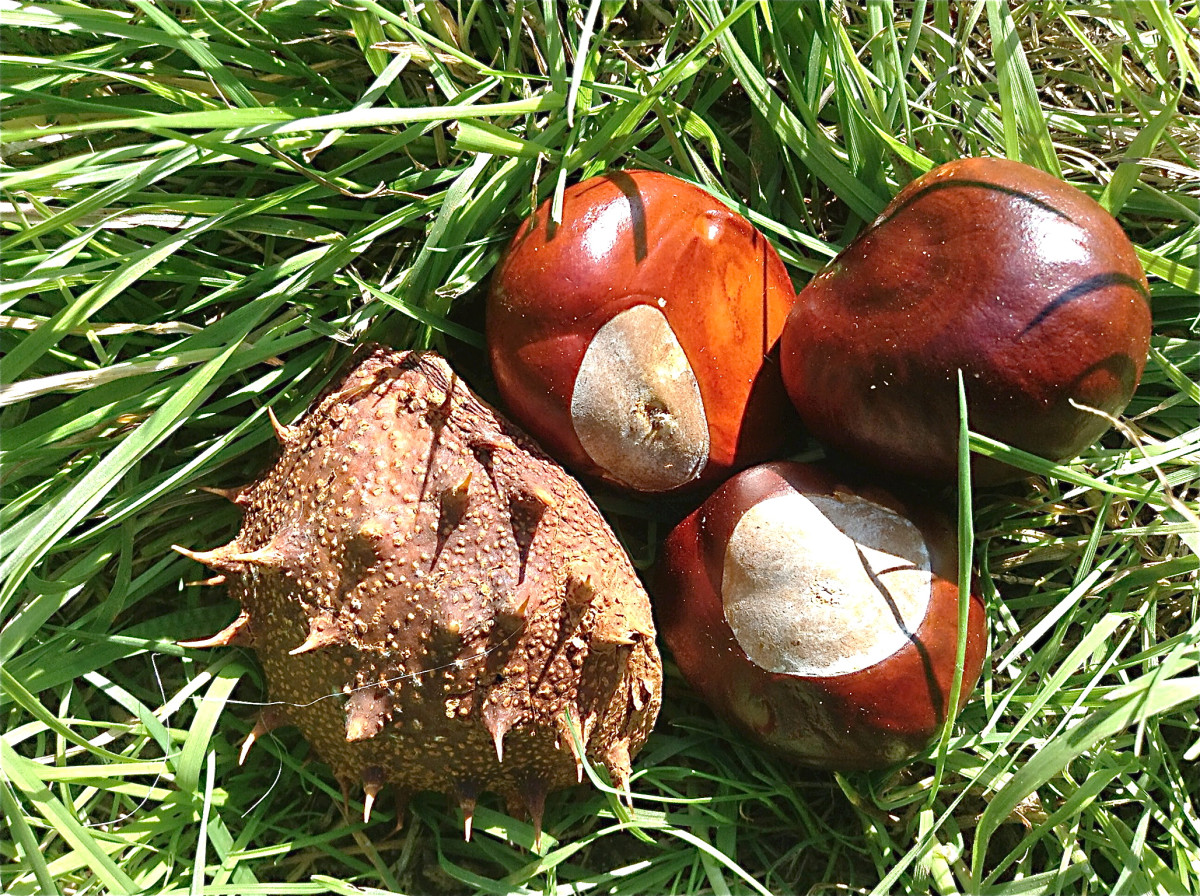 HORSE CHESTNUT
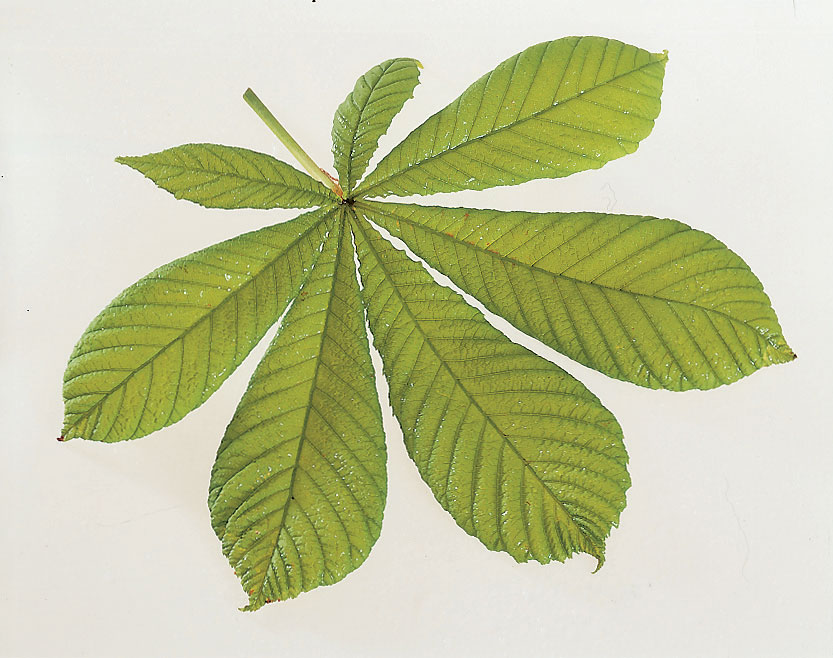 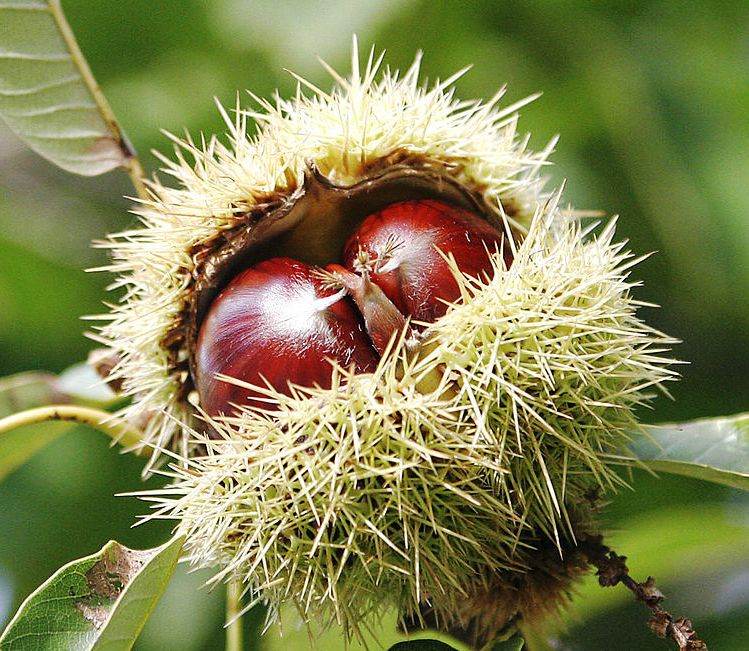 SWEET CHESTNUT - EDIBLE
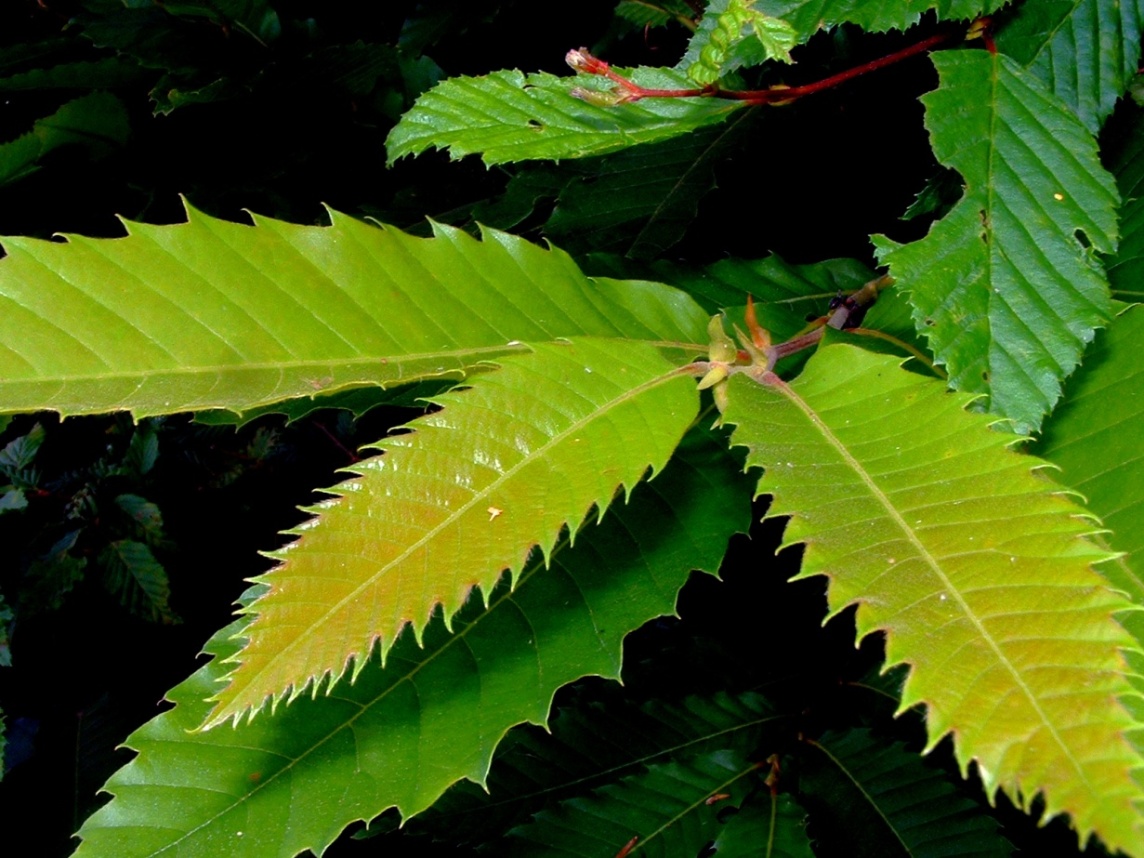 HORSE CHESTNUT - POISONOUS
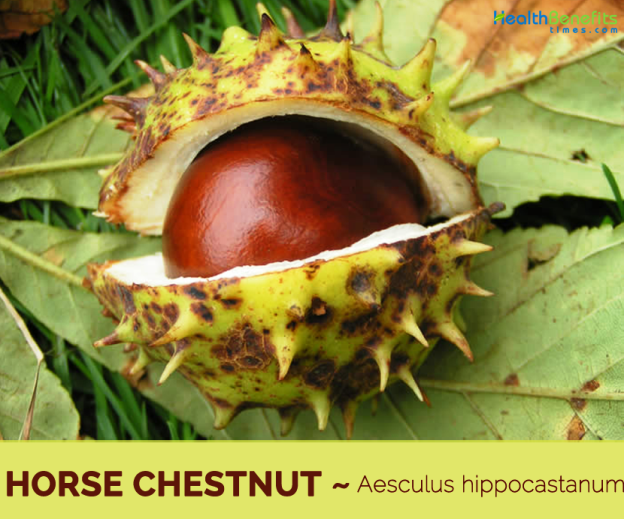 Beechwood fires are bright and clearIf the logs are kept a year,Chestnut's only good they say,If for logs 'tis laid away.Make a fire of Elder tree,Death within your house will be;But ash new or ash old,Is fit for a queen with crown of gold

Birch and fir logs burn too fastBlaze up bright and do not last,it is by the Irish saidHawthorn bakes the sweetest bread.Elm wood burns like churchyard mould,E'en the very flames are coldBut ash green or ash brownIs fit for a queen with a golden crown

Poplar gives a bitter smoke,Fills your eyes and makes you choke,Apple wood will scent your roomPear wood smells like flowers in bloomOaken logs, if dry and oldkeep away the winter's coldBut ash wet or ash drya king shall warm his slippers by.
These hardwoods burn well and slowly, 
Ash, beech, hawthorn, oak and holly.

Softwoods flare up quick and fine, 
Birch, fir, hazel, larch and pine. 

Elm and willow you'll regret, 
Chestnut green and sycamore wet
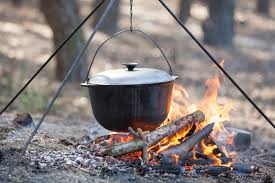 THE RIGHT WOOD WILL COOK YOUR DINNER
THE WOODLAND TRUST HAVE A GREAT APP TO HELP YOU IDENTIFY TREES – AND ITS FREE!